Discrete Approximation of Continuous Systems
CSE 421 Digital Control 
Lecture 3
1
Introduction
One approach for Digital Controller Design is an indirect one. The procedure is as follows:
Design a continuous-time controller H(s)
Find a discrete system H(z) approximating the behavior of H(s) using numerical integration 
Realize H(z) on a computer.
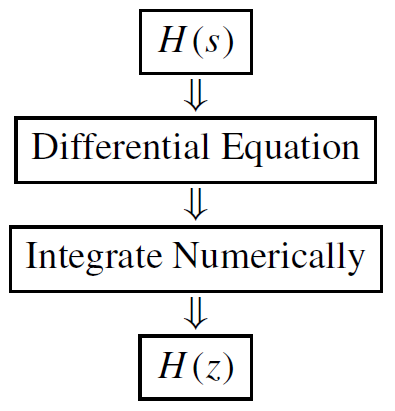 2
Example
Given the ﬁrst-order system


Cross-multiplying and using inverse Laplace transform we get


We integrate to obtain u(t),
3
In discrete time, we can express this integral in two intervals: [0, kT−T] and [kT−T, kT]






This area may be approximated in three ways:
	• Forward rectangular
	• Backward rectangular
	• Trapezoidal
4
Forward & backward rules
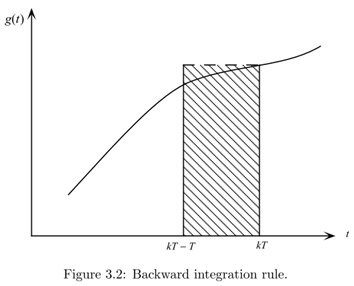 5
Trapezoidal rule
6
Mapping between s and z plane
Comparing the original                 
with the three H(z) we obtained, the following approximations for s are obtained.



This may be viewed as mapping  from the s-plane to the z-plane.
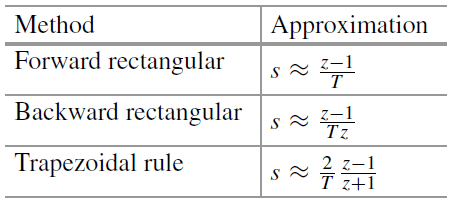 7
Comparison of Integration Rules
It is instructive to see where in the z-plane these approximations transform the left-half s-plane (the region of stable s-plane poles). 
To this end, solve for the inverse mapping, then substitute for s = jω.
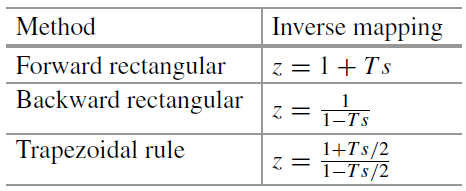 8
Comparison of Integration Rules
The mapping of the left-half s-plane are as shown below.
With forward rectangular rule, there is a possibility that a stable continuous system results in an unstable discrete approximation.
With trapezoidal rule, stable continuous system H(s) will result in  a stable discrete system H(z) and vice versa.
Among these three methods, only trapezoidal rule is used in MATLAB. It is called “Tustin” approximation.
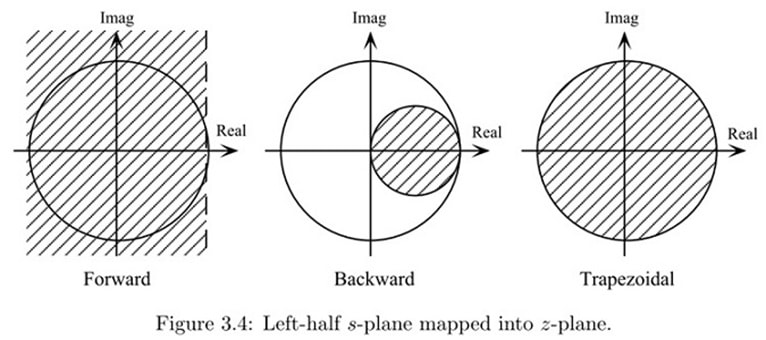 9
Example 1
With MATLAB, find the discrete approximation of the following continuous system. Use trapezoidal rule approximation and a sample period T = 0.05.


numc = [0 10];        % numerator & denominator
denc = [1 10]; 	
sysc = tf(numc,denc); % Create continuous LTI system
T = 0.05; 		     % Sampling period
sysd = c2d(sysc,T,’tustin’)	% Discretize using trapezoidal rule; Rectangular rules are not supported

Transfer function:
10
Example 1, continued
Sometimes you need to extract the numerator and denominator from the LTI description of the system. 
Using the result obtained above, here’s how to use tfdata:

[numd,dend] = tfdata(sysd,’v’)
numd = 0.2 0.2
dend =  1.0 -0.6

NOTE: Don’t forget the ’v’ or you’ll be in for grief!
11
Example 2
The continuous-time PID controller has the transfer function

 
 
Where the gain Kc, the integral time Ti,  and the derivative time Td are the controller parameters.
Derive the equivalent discrete-time controller transfer function using the backward Euler approximation.
12
Answer
First, we use the substitution




The discrete PID controller is given by the following transfer function:
13
Implementation of Difference Equations in Real Time
It is time to consider how to construct computer programs that will realize the difference equations we obtain. 
Consider the second-order discrete transfer function:


with corresponding difference equation


We assume that there is an interrupt occuring every T seconds. When an interrupt occurs, variable FLAG is set to one.
14
Implementation of Difference Equations in Real Time
10  while (FLAG == 0) wait;
20  e = adc_in(); % Read error ek
30  u = a1*u1 + a2*u2 + b0*e + b1*e1 + b2*e2; % compute uk
40  dac_out(u);   % Write output u(k) to D/A converter.
50  e2 = e1;      % Propagate variables backwards for next sample
60  e1 = e; 
70  u2 = u1;  
80  u1 = u; 
90  Goto 10;      % Execute continuously.
15